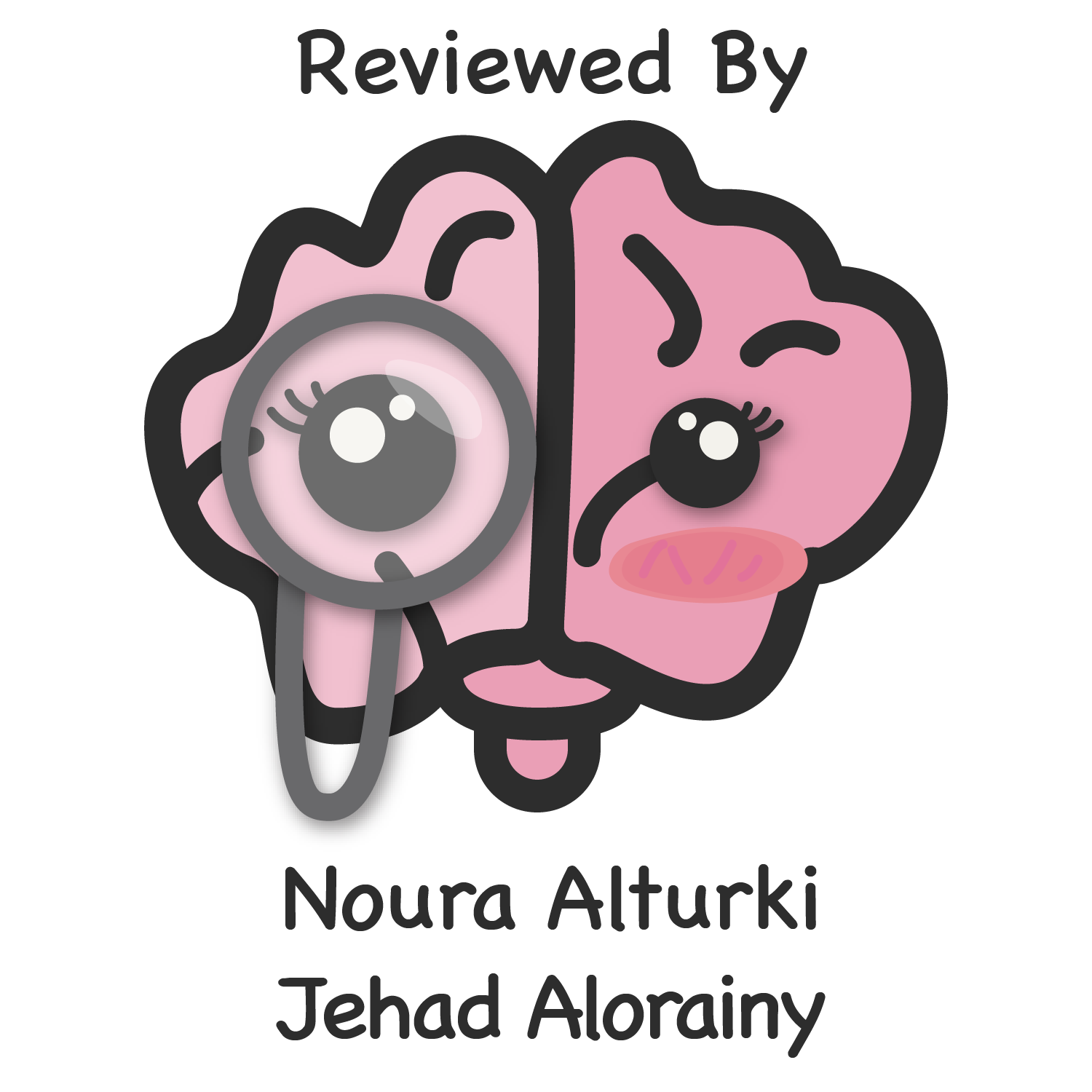 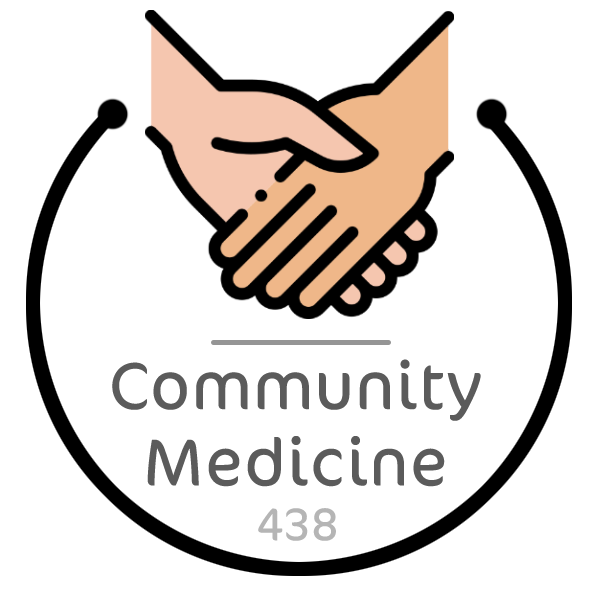 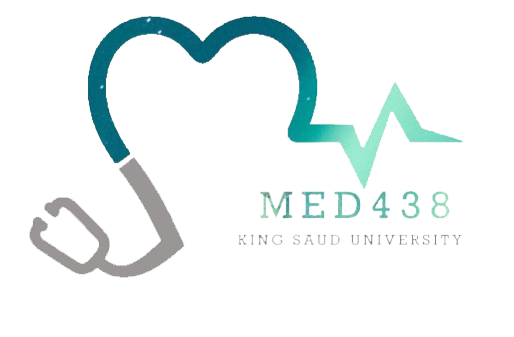 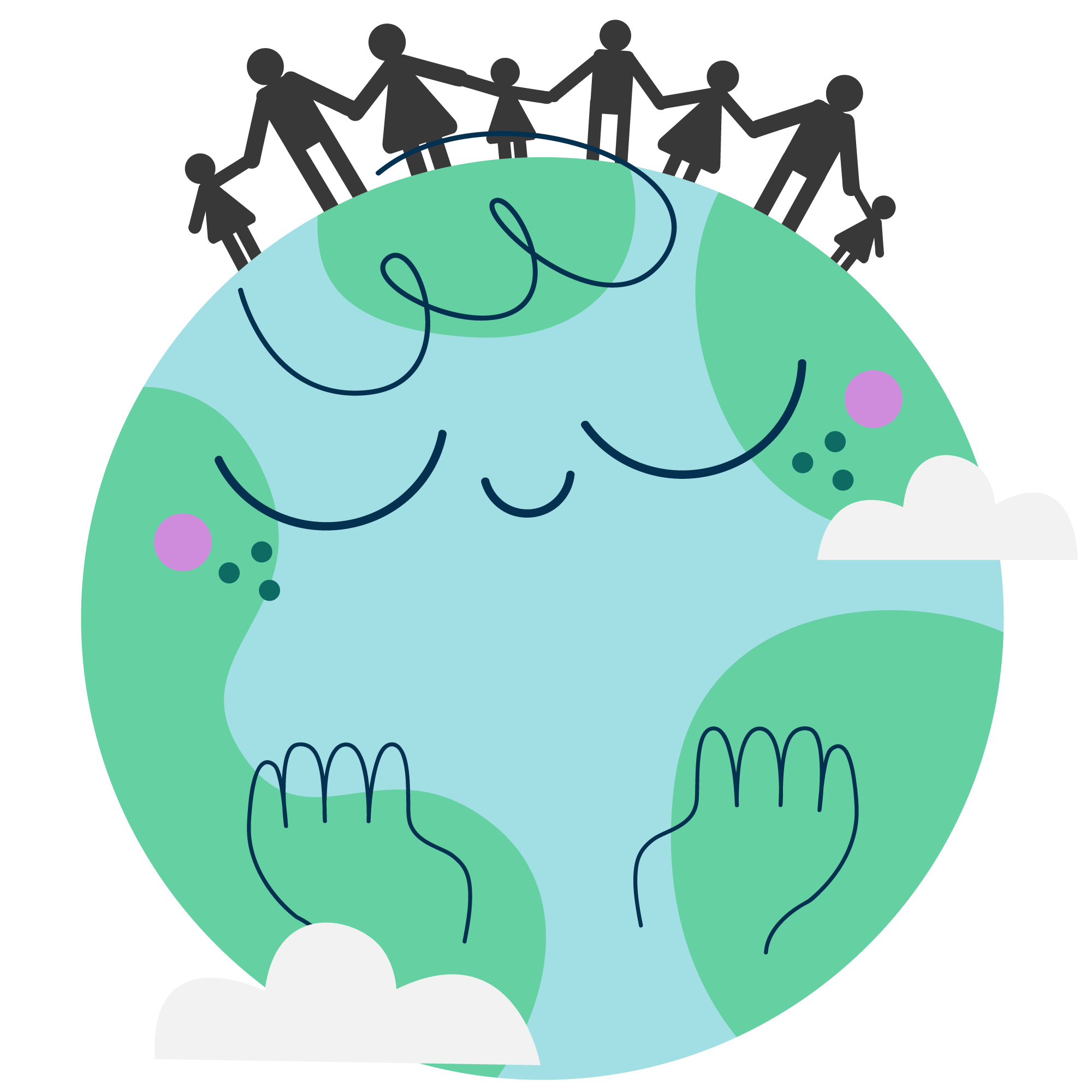 Cancer
Objectives
Appreciate the global impact of cancer.
Identify the most prevalent cancers worldwide, in the region and in KSA.
Identify the leading causes of cancer deaths.
Understand the cancer control continuum and explain its implication to public health.
Screening for cancer.
Understand and reflect the Kingdoms efforts to control the rising burden of Cancers in KSA.
Explain important factors and trends affecting cancer control and directions for future research.
Color Index
Important
Textbook
Golden notes
Extra
Main text
Males slides
Females slides
Doctor notes
Editing File
Impact of Cancer
TRUE OR FALSE?
True or False: Large percentage of cancers are preventable.
True or False: Preventing cancer is easier than treating cancer.
True or False: Screening tests are recommended for most cancers.
The Global impact of cancer:
In 2010 total annual economic cost of cancer was approximately 1.16 trillion US$.
More than 90% of high-income countries reported treatment services are available compared to less than 30% of low-income countries.
2nd leading cause of death globally
In 2018, 18.1 million new cases and 9.6 million deaths (26,300 death/days)
Late-stage presentation and inaccessible diagnosis and treatment are common. 
In 2017, only 26% of low-income countries reported having pathology services generally available in the public sector.
One in 5 men and one in 6 women develop cancer during their lifetime and one in 8 men and one in 11 women die from the cancer.
Most Prevalent Cancers: 1
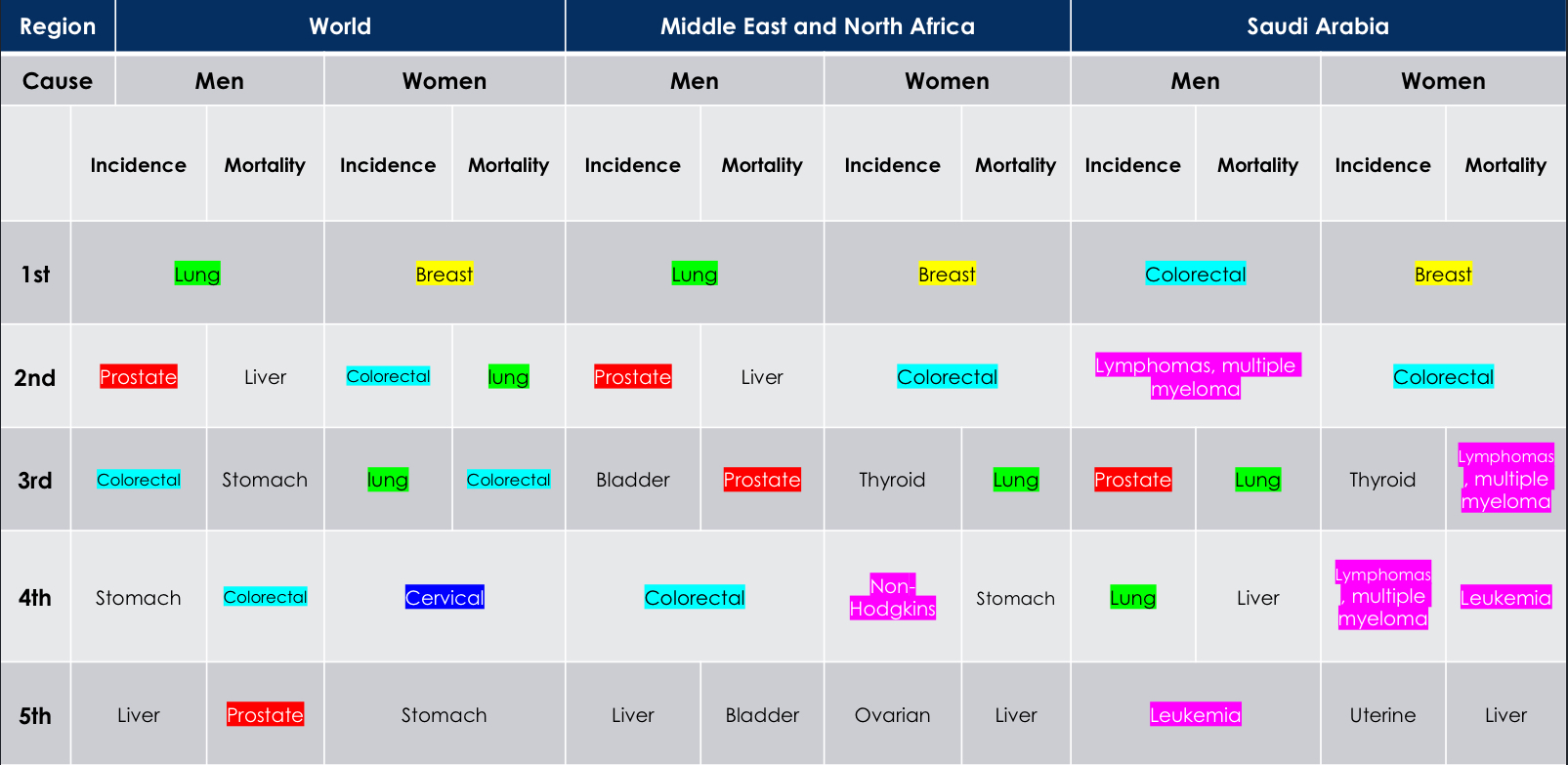 Cervical cancer incidence is very low in Saudi Arabia because of religious prohibition of unlawful sexual intercourses since HPV is a STD.
Impact of Cancer
Cancer Cases in KSA distributed by Age and Gender
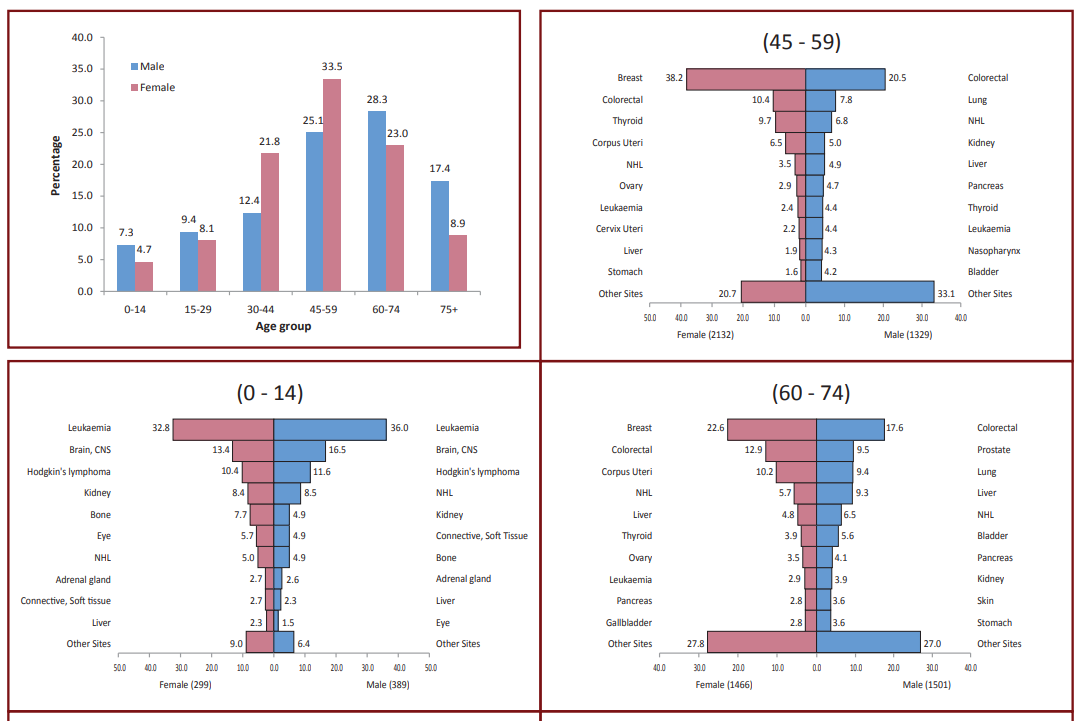 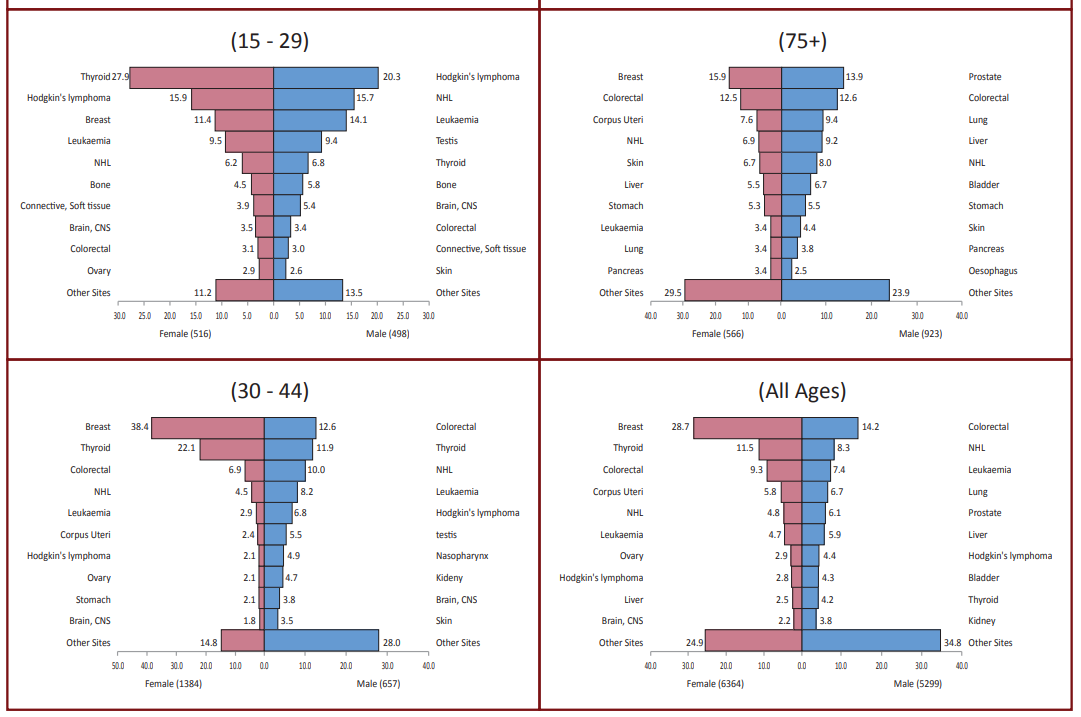 Causes of Cancer
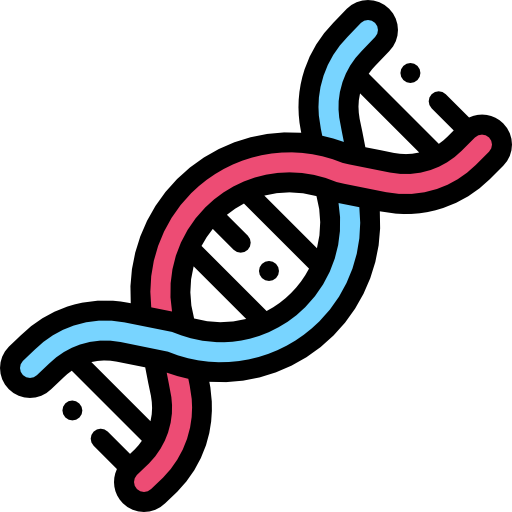 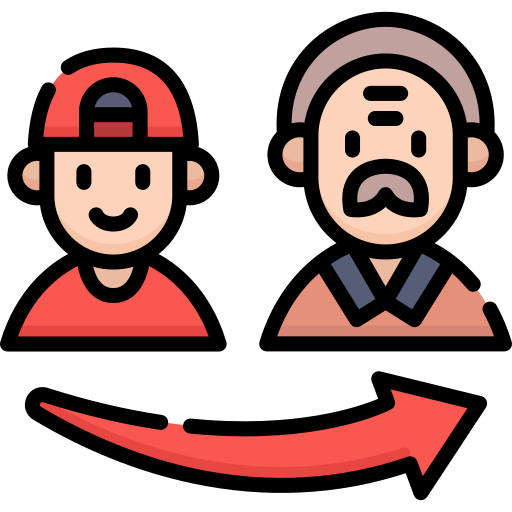 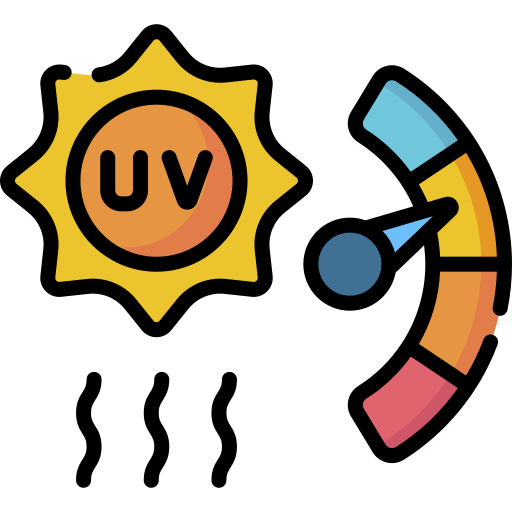 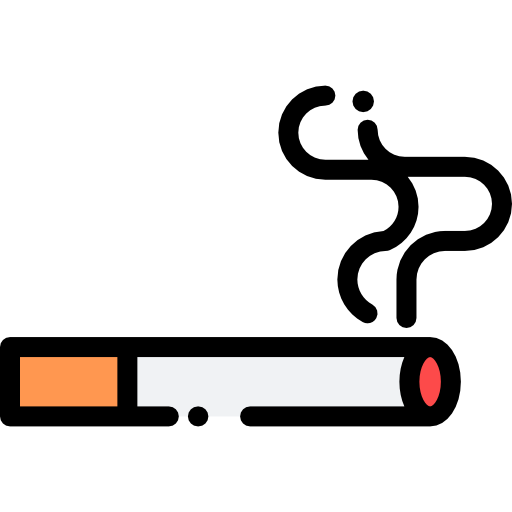 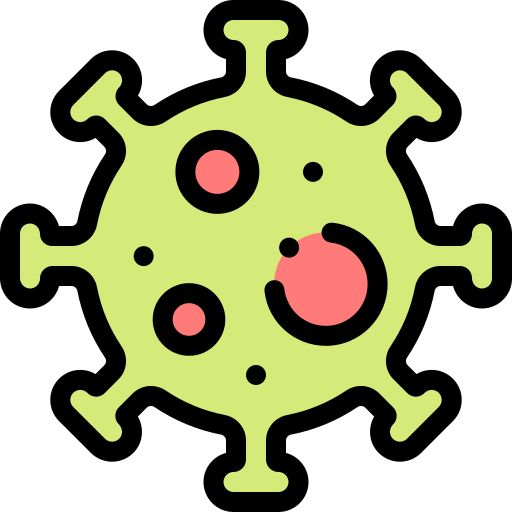 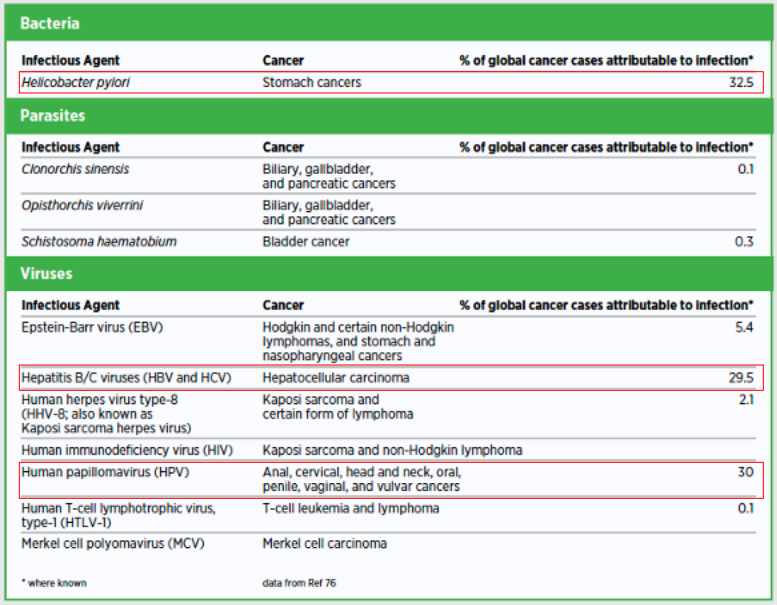 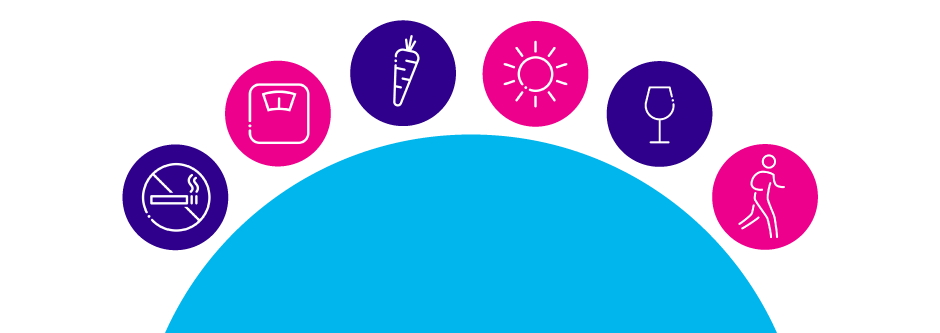 Genetic testing has become crucial in some family related cancers such us BRCA1 and BRCA2 gene testing for breast and ovarian cancers
As the person grows he accumulates more risk factors such as exposure to chemical carcinogens , UV radiation ...etc
Asbestos can lead to mesothelioma and aflatoxin can increase the risk for liver cancer
Cancer Control Continuum
The cancer control continuum describes the various stages from cancer etiology, prevention, early detection, diagnosis, treatment, survivorship, and end of life.
The cancer control continuum is a useful framework to view plans, progress, and priorities.
It helps us identify research gaps, where we must collaborate with others to have an impact, and where more resources may be needed
Cancer Control Continuum
Cross-cutting issues
Screening for Cancer
Wilson-Jungner Criteria for Screening program:
The condition being screened for should be an important health problem.
The test should be acceptable.
1
6
The natural history of the condition should be well understood.
Intervals for repeating the test should be determined.
2
7
There should be a detectable early stage.
Adequate health service provision should be made for the extra clinical workload resulting from screening.
3
8
Treatment at an early stage should be of more benefit than at a later stage.
The risks, both physical and psychological, should be less than the benefits.  3
4
9
A suitable test 2 should be devised for the early stage.
The costs should be balanced against the benefits
5
10
Hospice care is a type of health care that focuses on the palliation of a terminally ill patient's pain and symptoms and attending to their emotional and spiritual needs at the end of life.
An example of suitable test is measurement of PSA levels. An example of an unsuitable test is bone marrow biopsy.
For example, mammogram can be painful the women; however, when comparing it to the danger of breast cancer and the benefit of early screening we’ll notice that the benefits outweigh the risks
Screening for Cancer
USPSTF Recommendation grades:
This table is for understanding the grades of recommendations
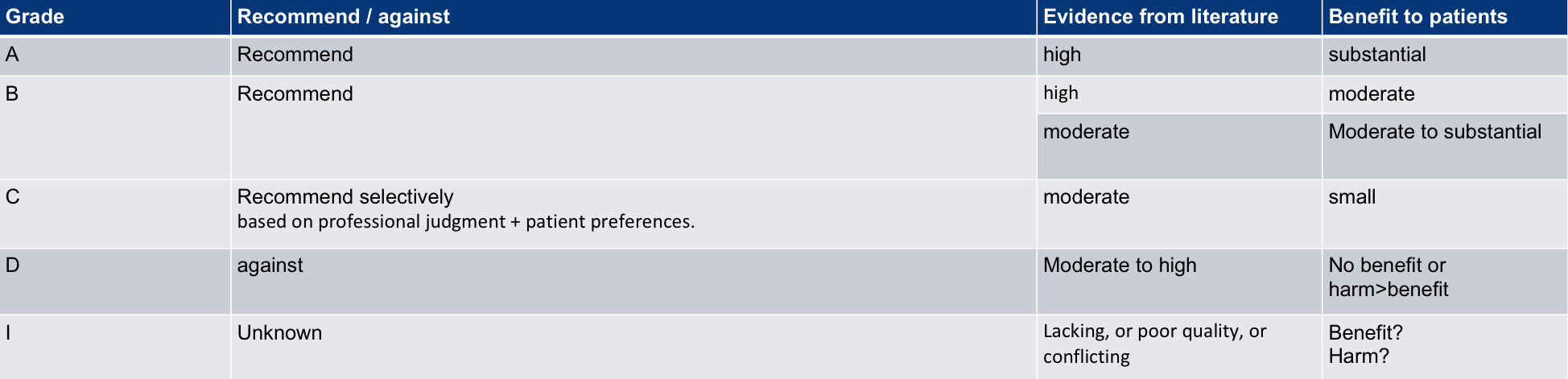 Breast Cancer Screening Recommendations
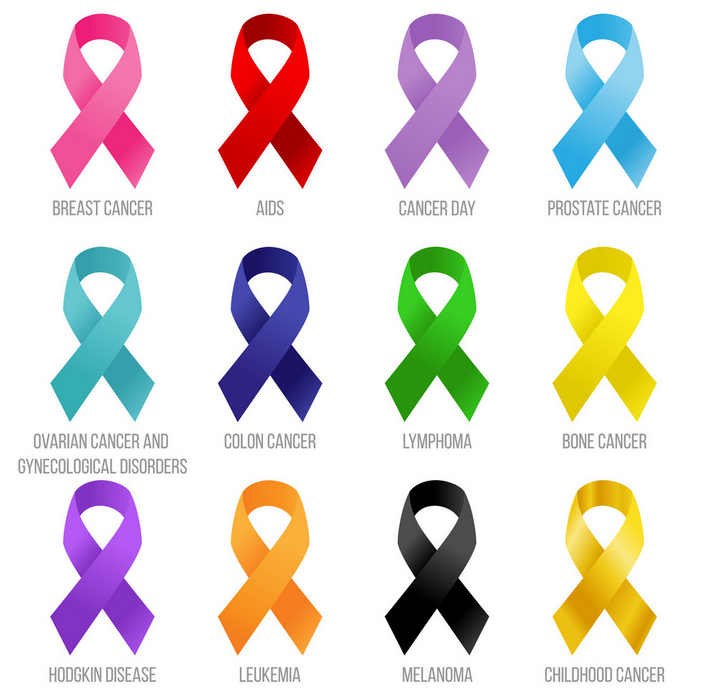 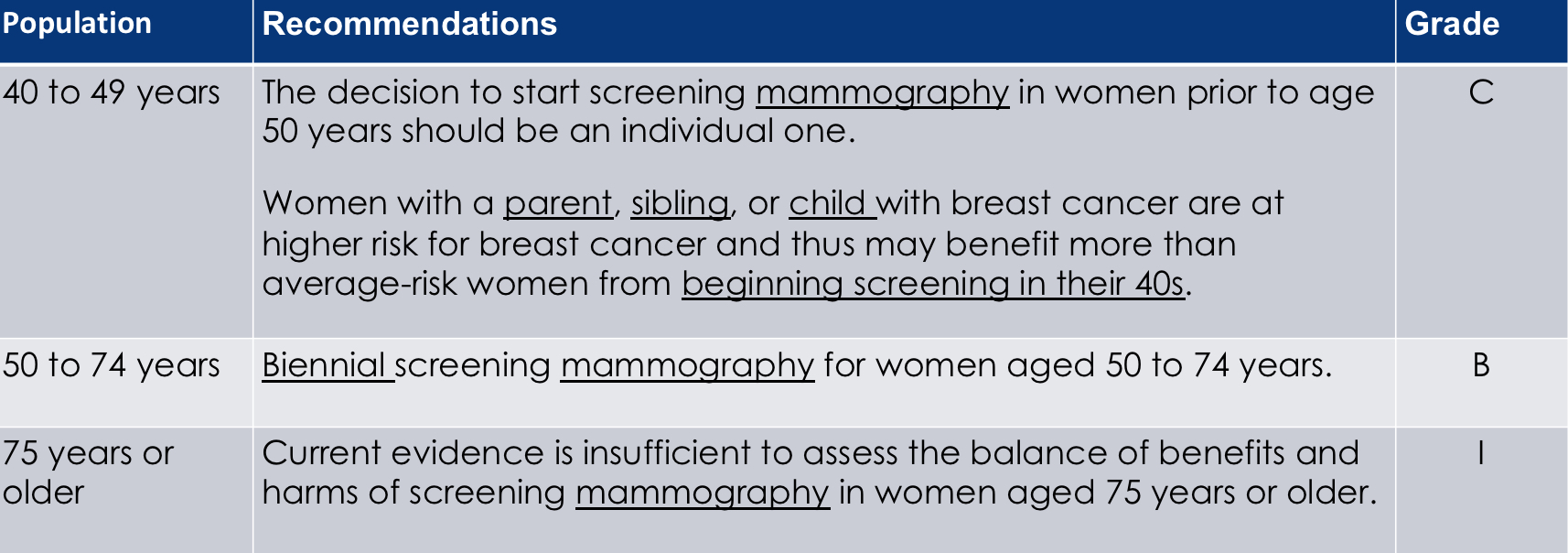 Colon Cancer Screening Recommendations
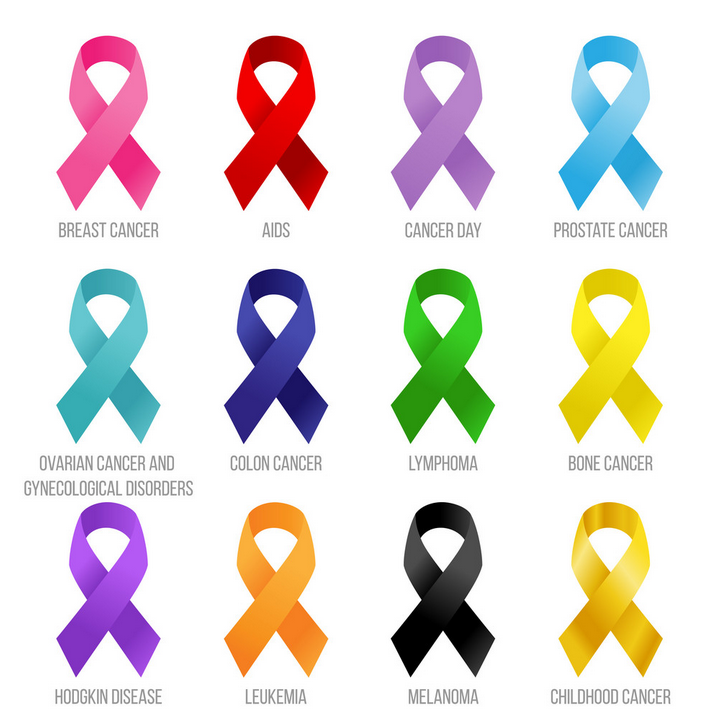 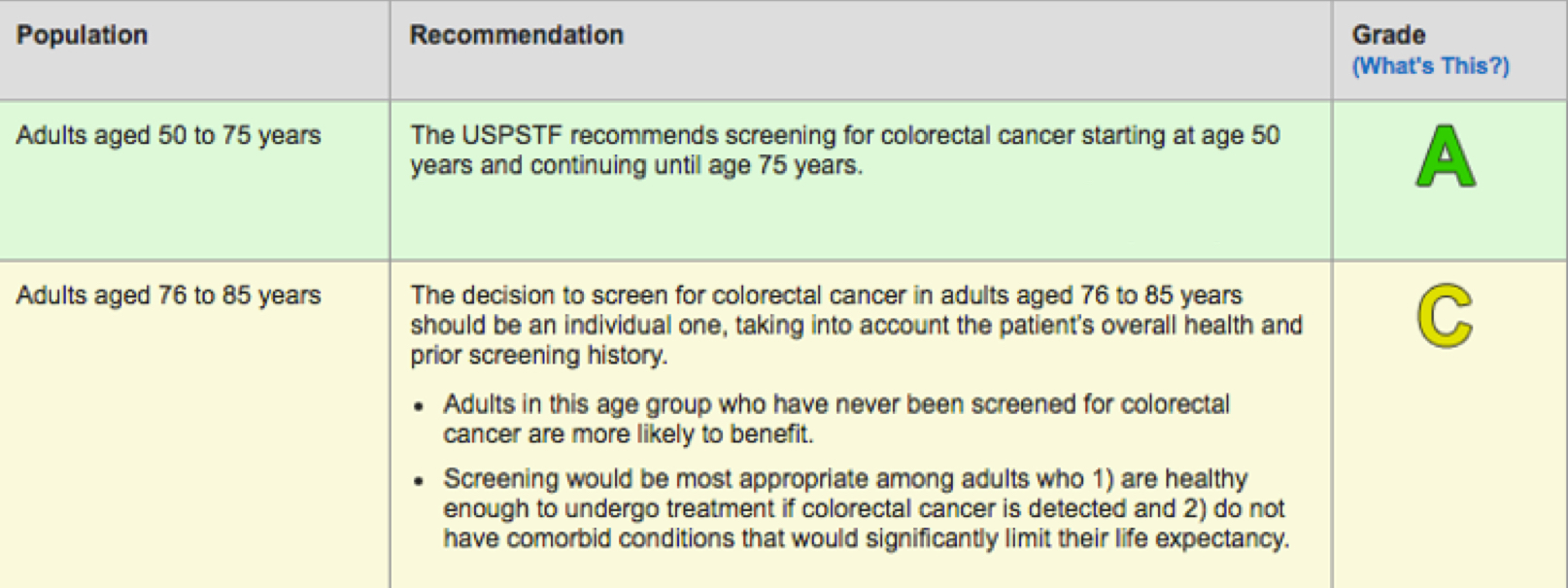 Screening for Cancer
Colorectal Cancer Modalities and Frequency
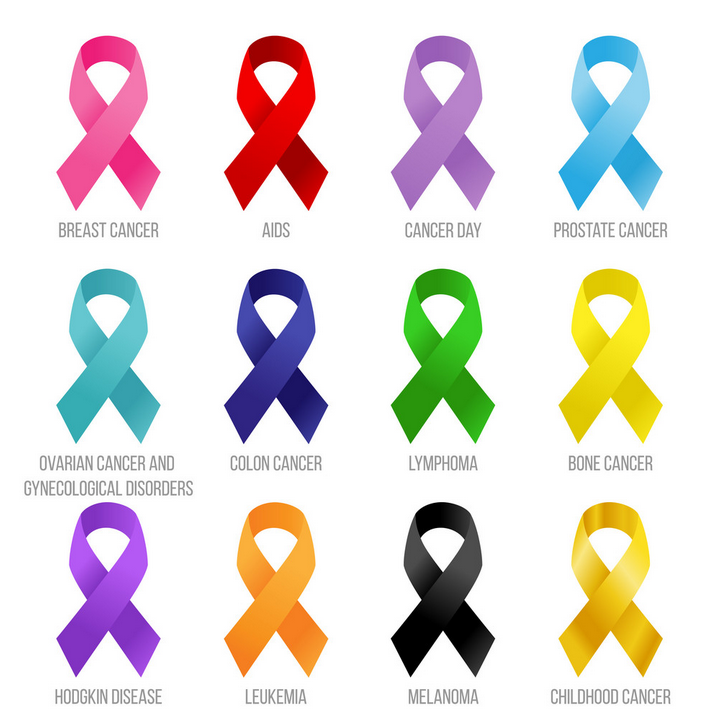 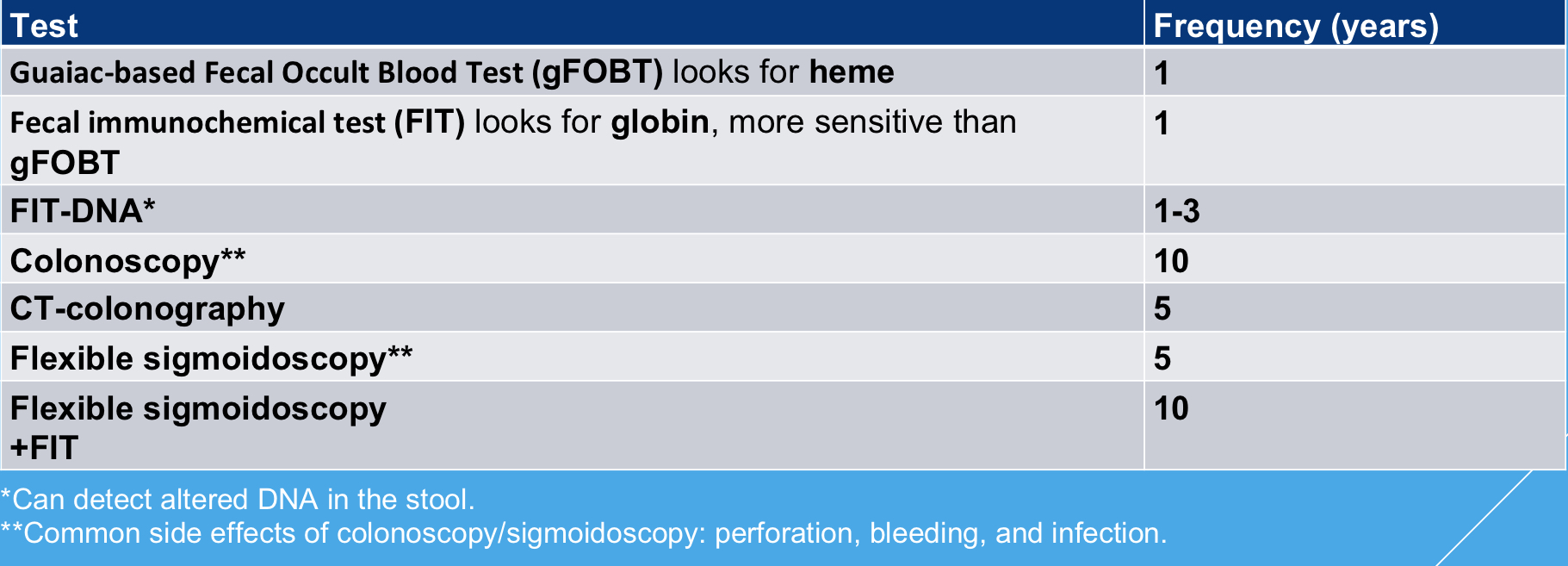 Cervical Cancer Incidence in KSA
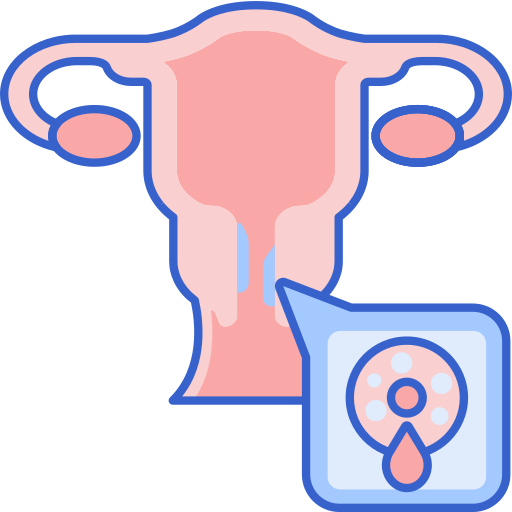 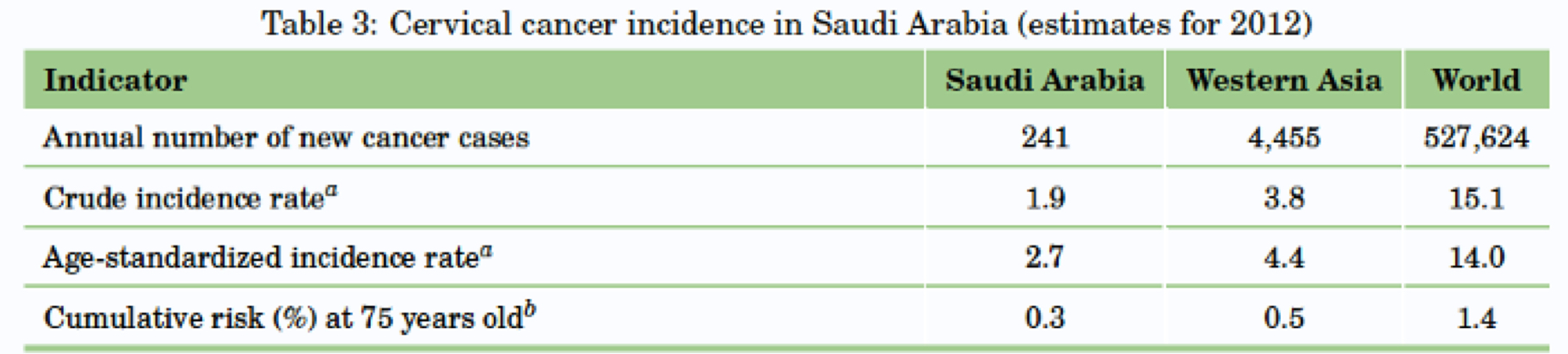 Cervical Cancer Screening
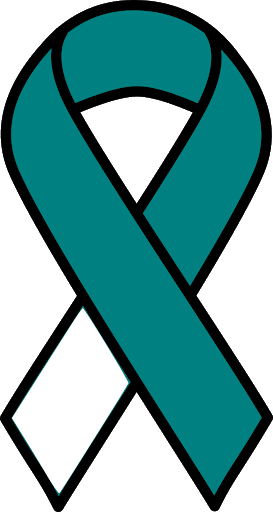 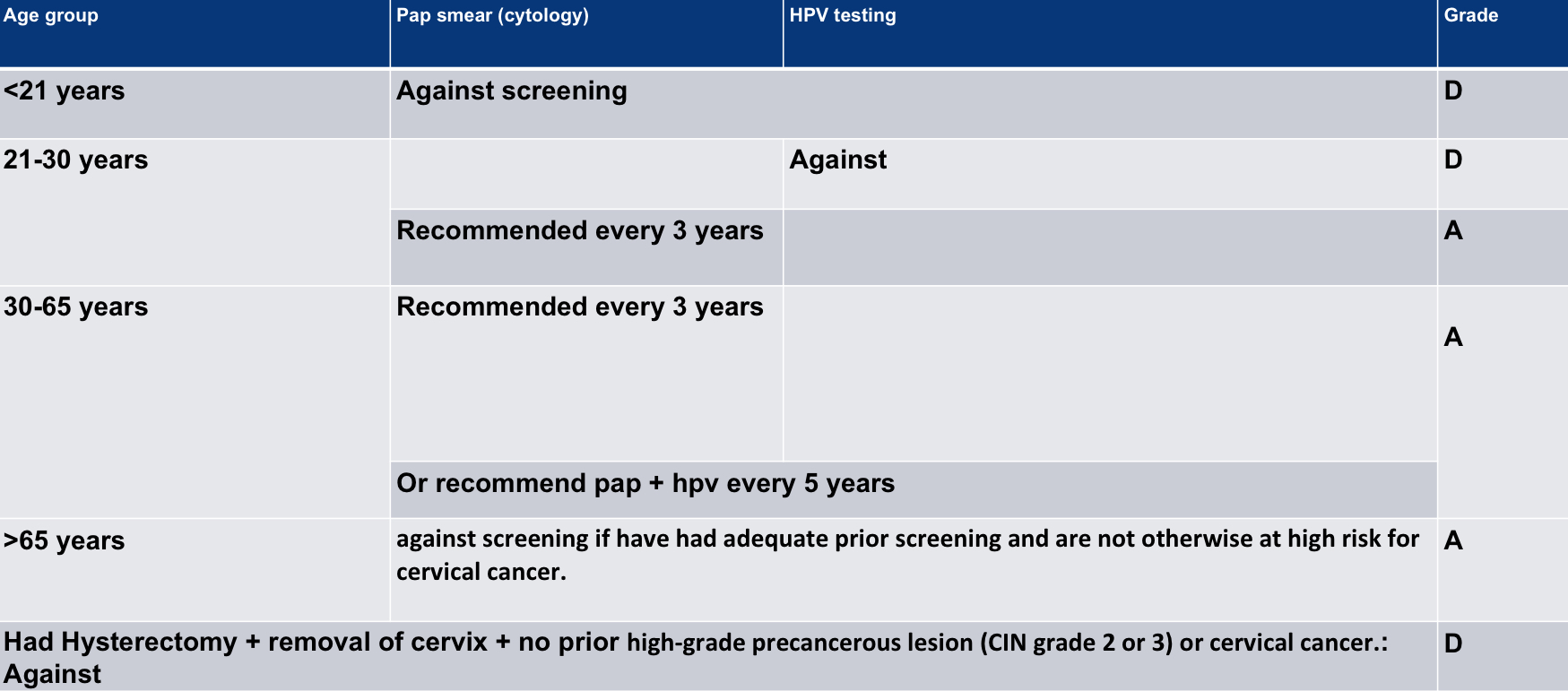 Define "Adequate" cervical cancer screening?
Very Important!!
3 consecutive negative cytology (Pap smear) results.
2 consecutive negative HPV results within 10 years before cessation of screening, with the most recent test occurring within 5 years.
Screening may be clinically indicated in > 65 years for whom the adequacy of prior screening cannot be accurately assessed or documented. 
Secondary prevention of cervical cancer → pap smear every 3 years (the main type of prevention nowadays and usually starts at 21 years old)
Primary prevention of cervical cancer → improve personal hygiene and birth control. Gardasil 9 is an HPV vaccine approved by the U.S. Food and Drug Administration and can be used for both girls and boys. This vaccine can prevent most cases of cervical cancer if given before a girl or woman is exposed to the virus.STD prevention, HPV vaccine hasn't been added in our guidelines yet
Screening for Cancer
Screening for Hematological Malignancy
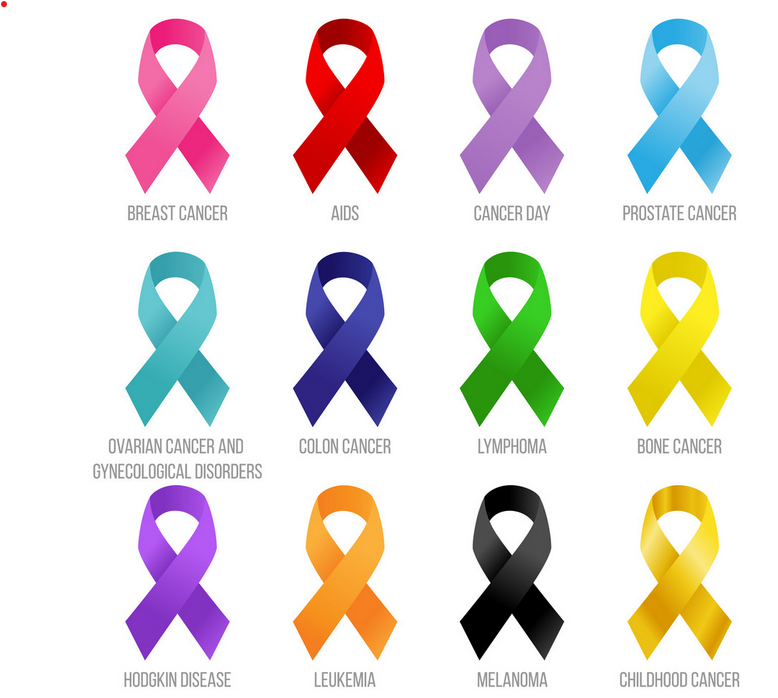 There are no routine screening tests for hematologic malignancies (Lymphoma, Leukemia, .. etc)
It is typical for a patient to seek medical treatment when symptoms appear.
Can be discovered incidentally when a blood test (leukocytosis) is ordered for another reason
Screening for Lung Malignancy             Most common malignancy in men worldwide
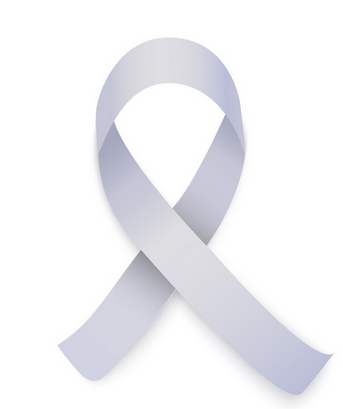 Screening patients for smoking:
Ask all your patients systematically if they smoke or not. Make it part of their vital signs.
If a smoker is identified, implement smoking cessation guidelines. (which is the 5A’s)
Screening for Lung Cancer:
Age 55–77 years. 
Smoking history ≥ 30 Pack Years.
And Active smoker or quit smoking less than 15 years ago.
Did not have chest CT scan the last year.
Screening modality: Low dose chest CT scan. 
→ Conventional chest CT radiation dose (7-8 mSv),  low dose chest CT (1.4 mSv).
Screening for Prostate Cancer
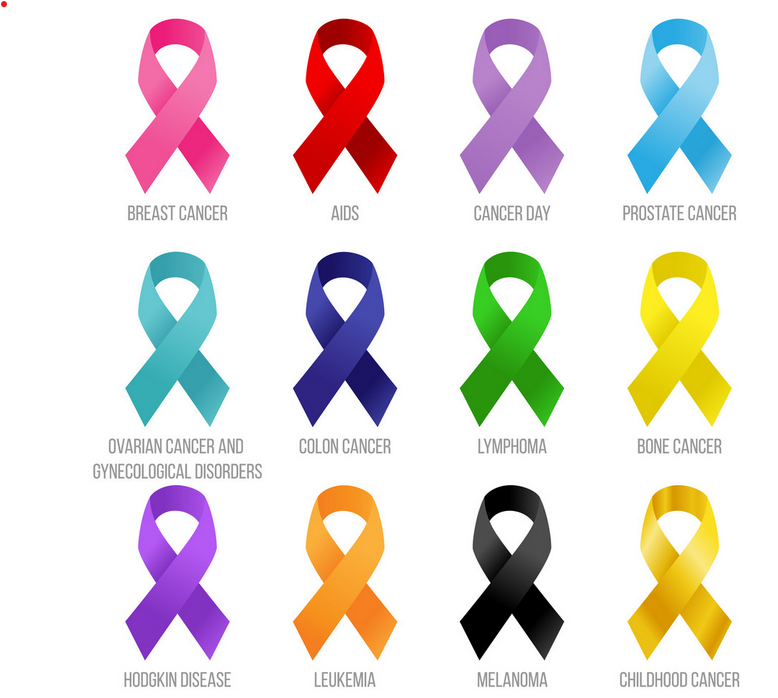 Men should have an opportunity to discuss the potential benefits and harms of screening with their clinician. (Individualized choice)
Screening offers a small potential benefit of reducing the chance of death from prostate cancer in some men. 
Many men will experience potential harms of screening, including false-positive results that require additional testing and possible prostate biopsy; overdiagnosis and overtreatment; and treatment complications, such as incontinence and erectile dysfunction.
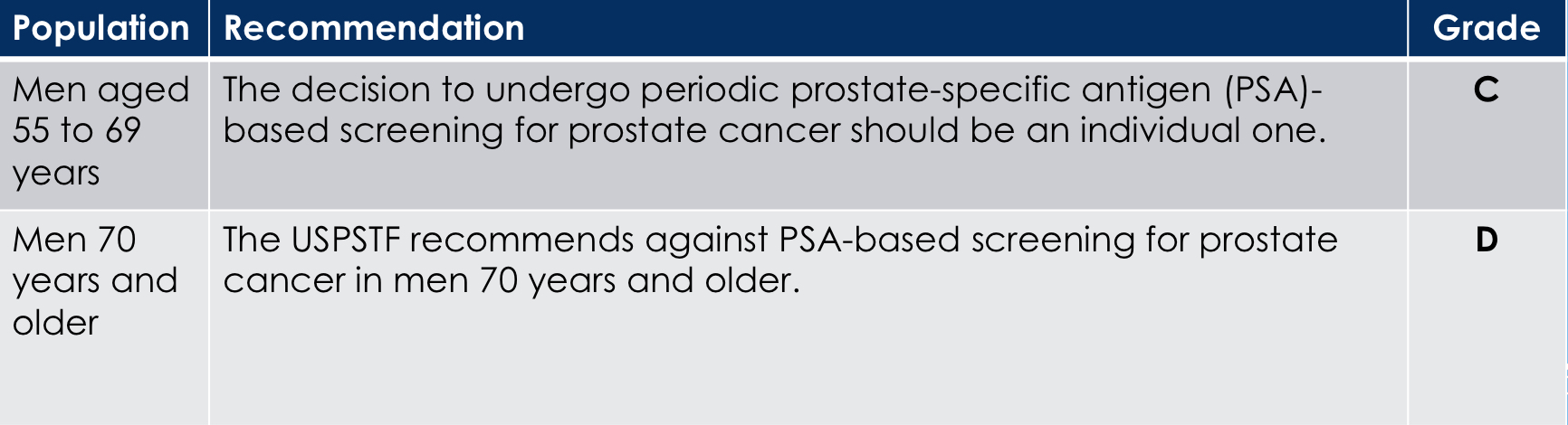 Screening for Thyroid Cancer 1 patient tend to be asymptomatic
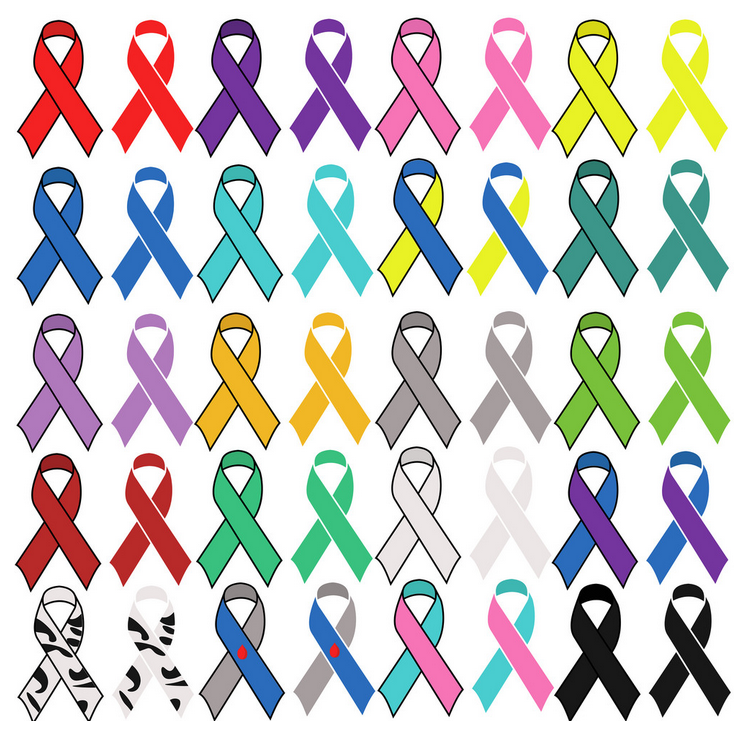 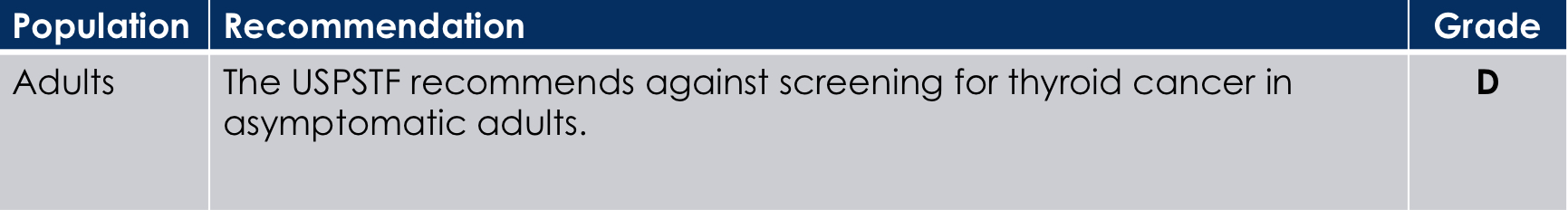 What we mean by screening is screening for asymptomatic people as a mean of secondary prevention. If the patient is symptomatic (has a goiter or hyperthyroidism) then we need to perform diagnostic tests for him.
Screening for Cancer
Screening for Liver Malignancy
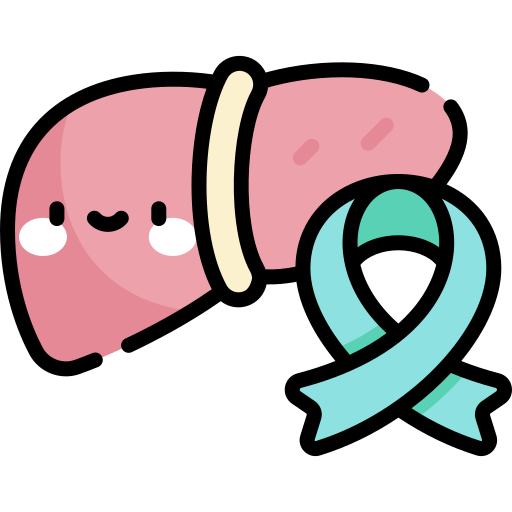 Patients with cirrhosis of any etiology, but especially cirrhosis caused by hepatitis B or C, are at high risk for the development of HCC and these patients should be the targets for a screening program.
The best screening modality is ultrasound of the liver. Every 6 months
Screening for Uterine Malignancy
No evidence that screening reduces mortality from uterine (endometrial) cancer. 
Most cases of endometrial cancer (85%) are diagnosed at an early stage because of symptoms 1, and survival rates are high.
Screening for Ovarian Cancer
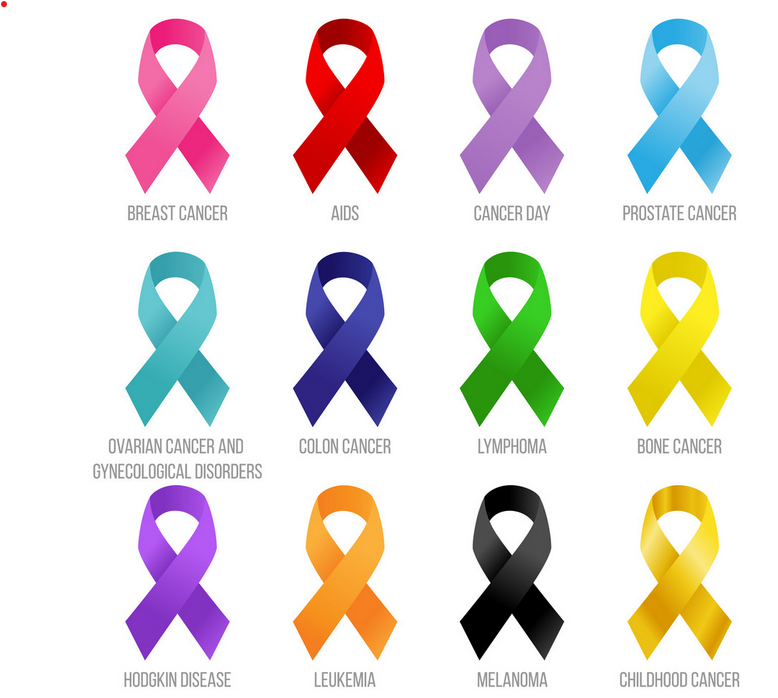 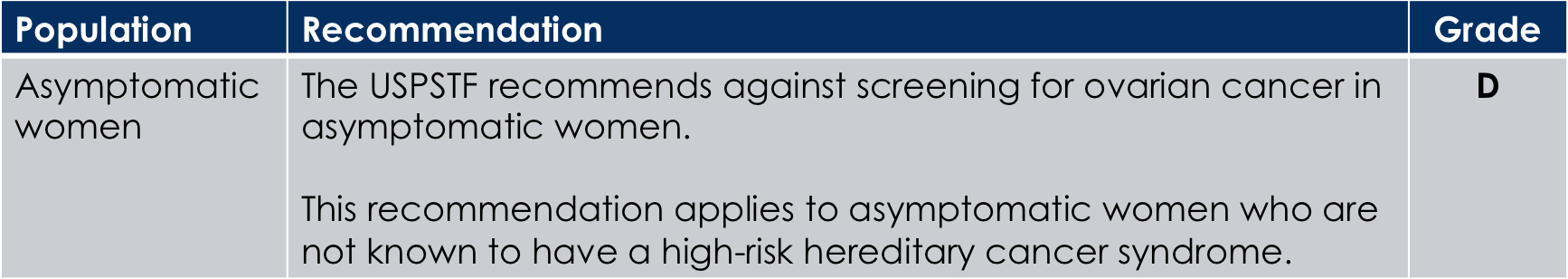 Example of a high-risk hereditary cancer syndrome, women with BRCA1 or BRCA2 genetic mutations associated with hereditary breast and ovarian cancer.
Symptoms:
Menopause 
Vaginal bleeding after menopause
KSA Efforts to Control The Rising Burden of Cancer
Cancer Control Program Ministry of Health

Saudi Cancer society. 
Link: http://saudicancer.org/index.php

National program for early detection of breast cancer.
Link: http://www.bc-moh.com/

King Fahad National Centre for Children's Cancer 
Link: https://www.kfshrc.edu.sa/en/home/hospitals/riyadh/kfnccc

Sanad Children’s Cancer Support Association 
Link: http://www.sanad.org.sa/

In Saudi Arabia there is no countrywide policy for colorectal screening despite the increasing incidence of the disease.
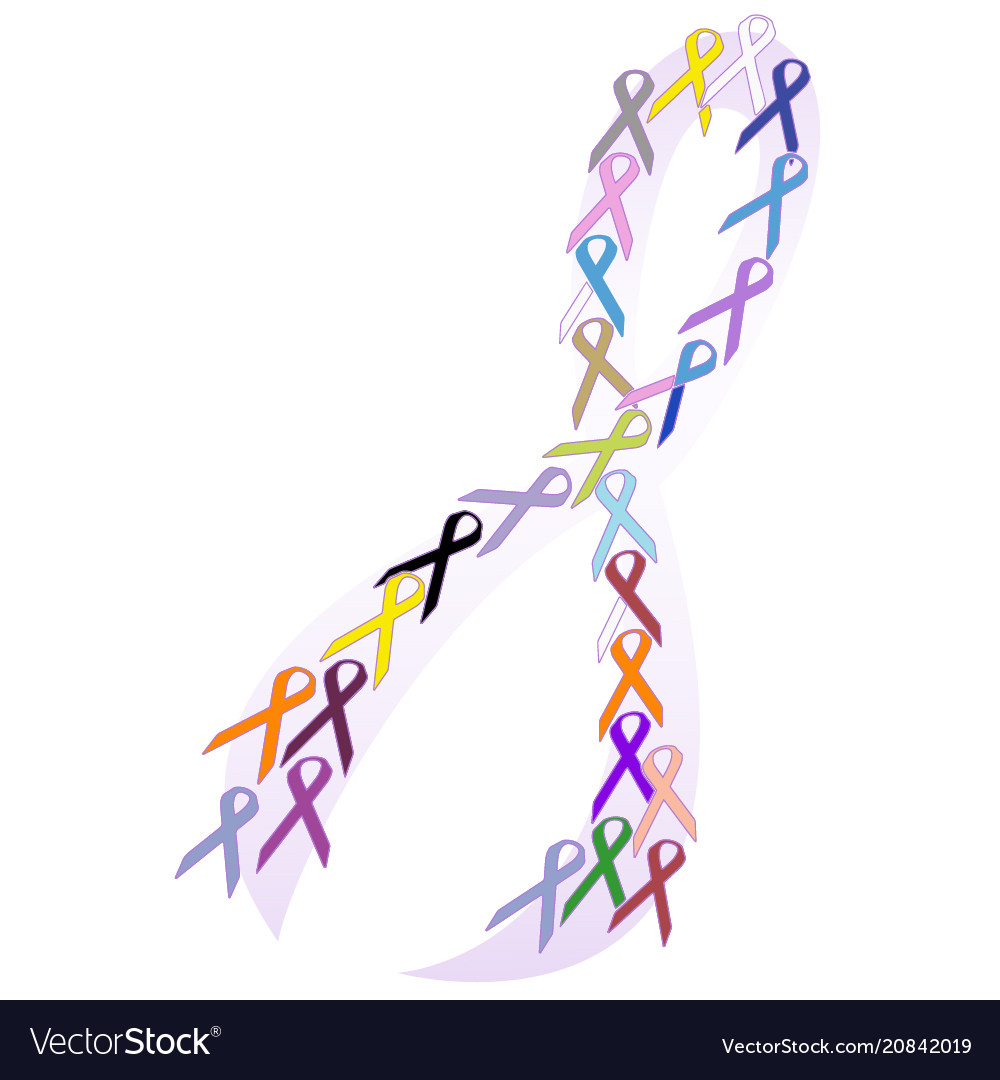 Symptoms include: unusual vaginal bleeding, spotting, or discharge. For premenopausal women, this includes menorrhagia, which is an abnormally heavy or prolonged bleeding, and/or abnormal uterine bleeding.
Factors Affecting Cancer Control and Future Research
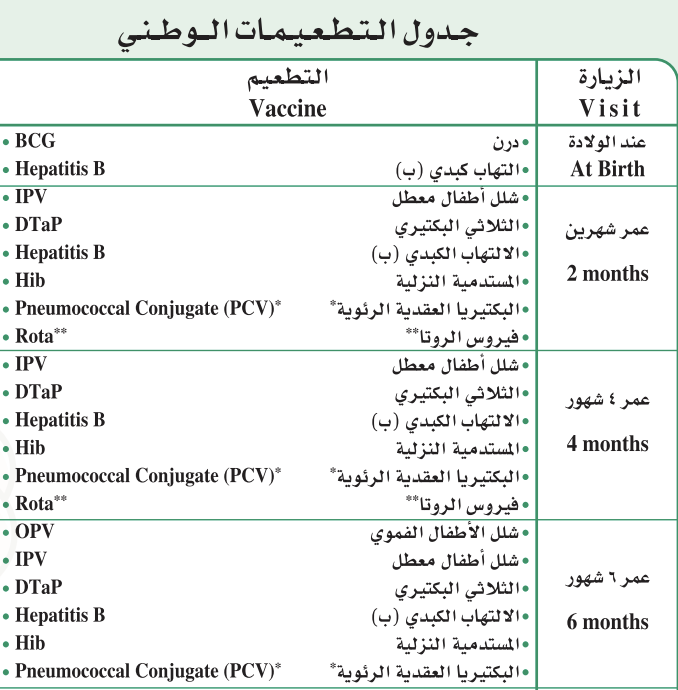 Factors Affecting Cancer Control and Future Research
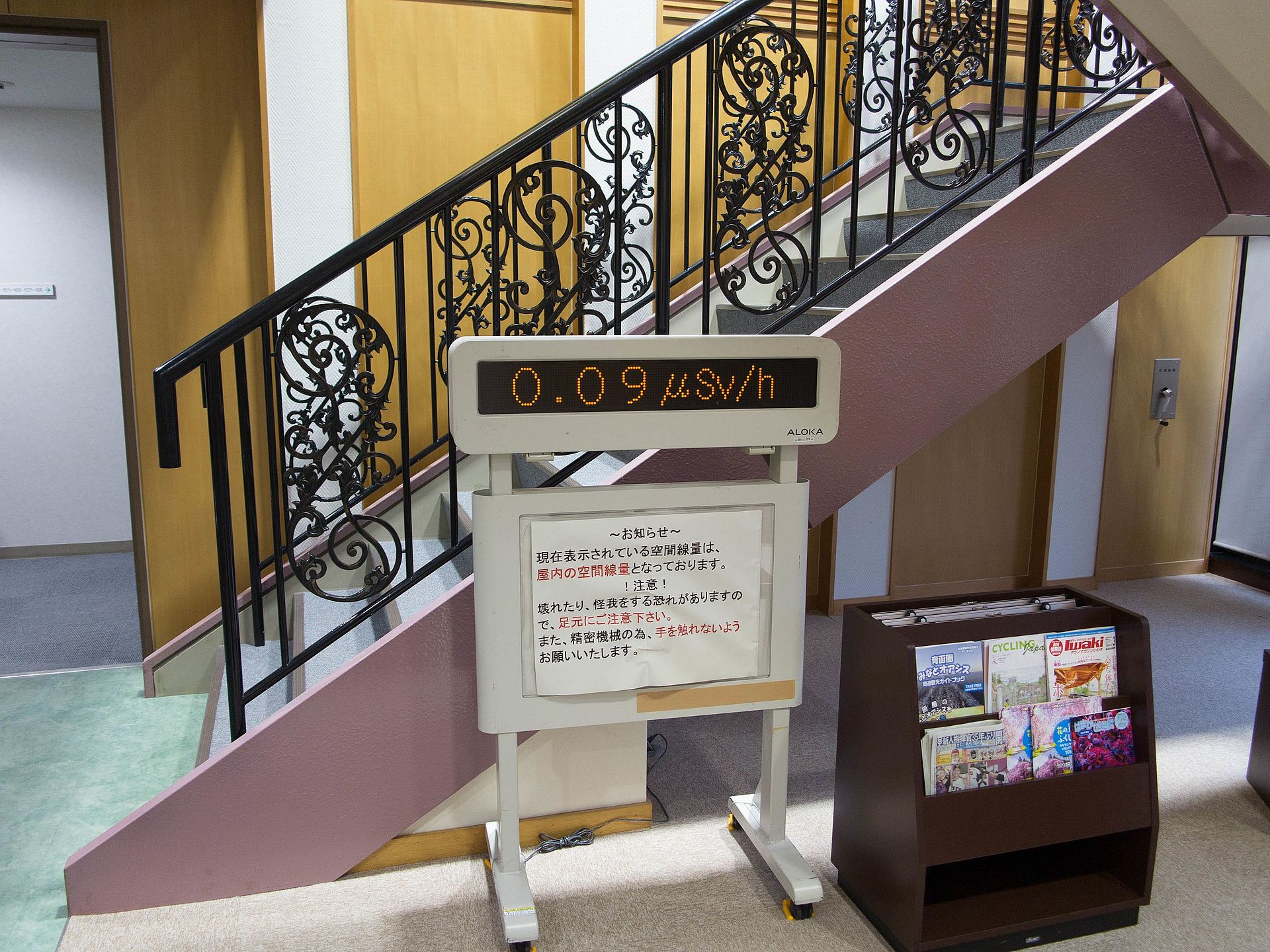 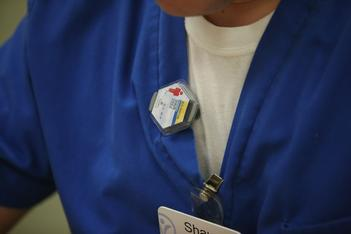 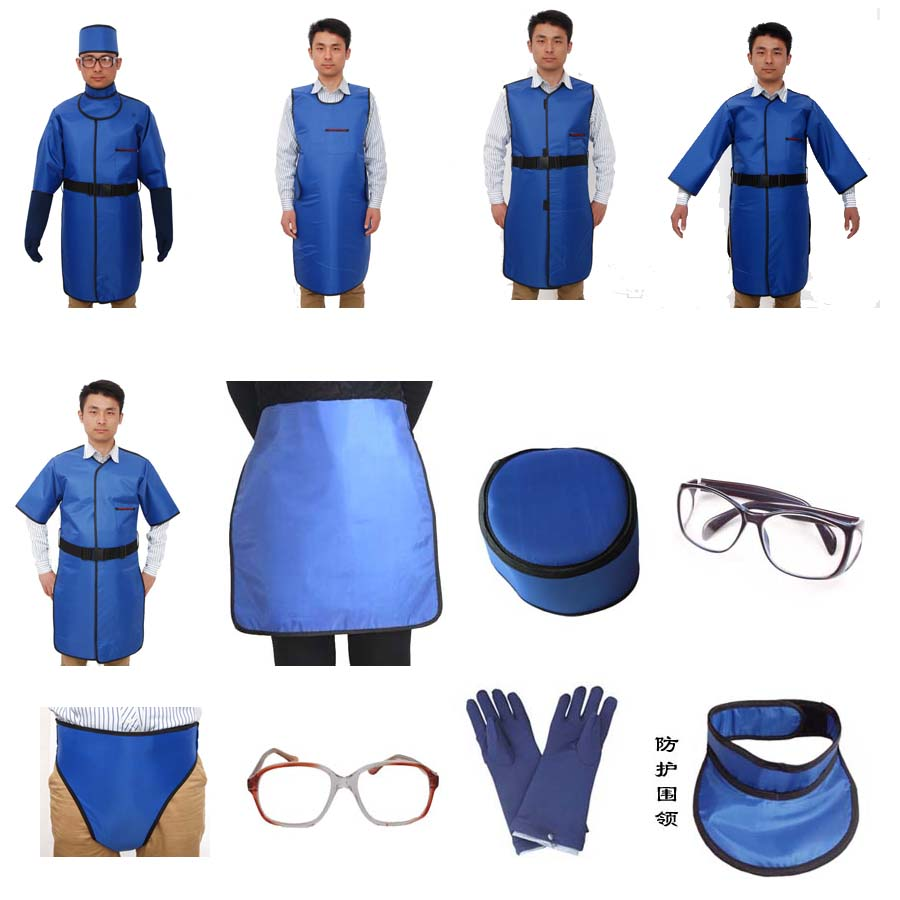 Display of background radiation in a hotel at Naraha, Japan, showing dose rate in microsieverts per hour, five years after the Fukushima disaster.
Personal radiation badge
Radiation protection clothes
Quiz
MCQ
1- -A 55 years old male who has been working in the shoe cutting industry for the past 10 years. Which of the following conditions he is most prone to:
A- Mesothelioma
B- Dermatitis
C- Bladder cancer
D- Brain cancer 

2- Which of the following cancers is most likely to occur among nickel manufacturing workers? 
A- Lung and nasal 
B- Blood and esophagus 
C- Colon and rectal
D- Bladder and urethra 

 3- The most common cancer among men worldwide is
A- Lung
B- Colorectal
C- Prostate
D- Testicular 
 

4- What is the primary prevention of cervical cancer? 
A- Treatment of STDs
B- Pap smear every 3 years 
C- Chemoprevention (vaccination)
D- Hysterectomy  

5- Which type of cancer is associated with Diethylstilbestrol (DES) hormone? 
A- Vaginal adenocarcinoma 
B- Cervical cancer 
C- Bladder cancer 
D- Ovarian cancer
Answers
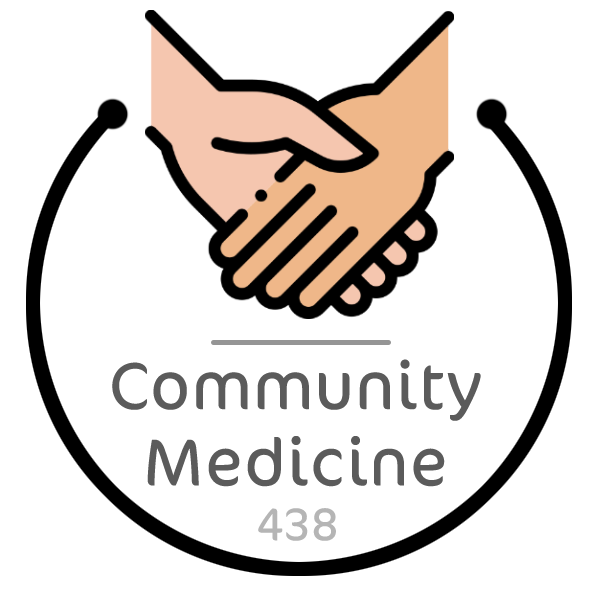 Thank You and
Good Luck
Team Leaders:

Lama AlAssiri  |  Mohammed AlHuqbani  |  Ibrahim AlDakhil
Team Members:
Deema AlMaziad
Lama AlZamil
Leen AlMazroa
Lina AlOsaimi
Muneera AlKhorayef
Norah AlHarbi
Norah AlMazrou
Nouf Alhussaini
Razan AlRabah
Renad Alhaqbani
Rema AlMutawa
Hameed M. Humaid
Khalid Alkhani
Meshari Alzeer
Mohannad Makkawi
Nayef Alsaber
Omar Aldosari
Omar Alghadir
Zyad Aldosari
Sara AlAbdulkareem
Sedra Elsirawani
Wejdan Alnufaie 
Abdulrahman Alhawas
Abdulrahman Shadid
Abdullah Aldawood
Abdullah Shadid
Alwaleed Alsaleh
Bader Alshehri
Bassam Alkhuwaiter
Faisal Alqifari
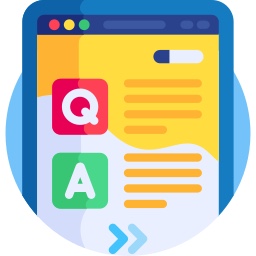 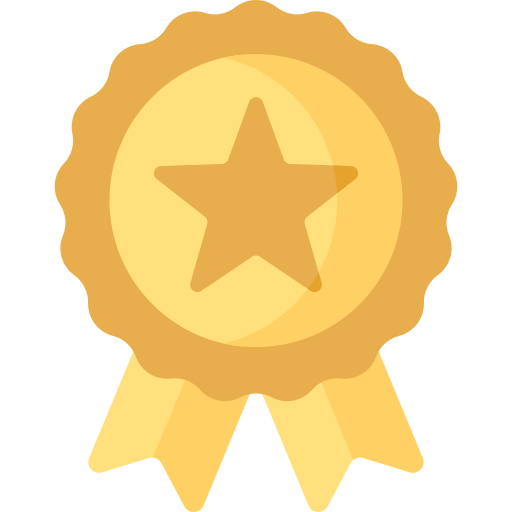 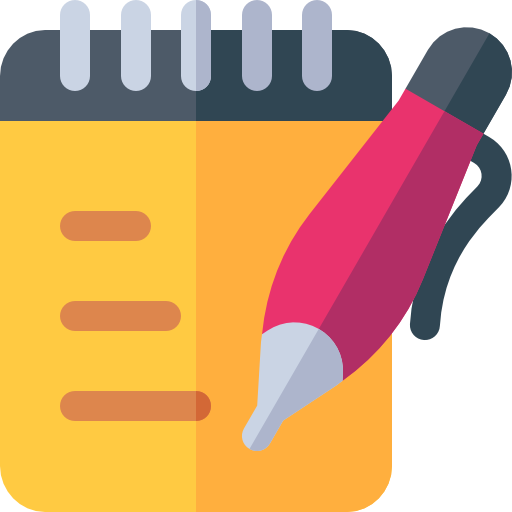